Použitie E- BLOCKS v Základnej škole Báb
Vypracovala: Mgr.  Kadlotová Zuzana
E- blocks
Je revolučný E- learningový program
       na výučbu jazykov, 
       získavanie  čitateľskej gramotnosti.





Programy využívajú 
      inovatívny prístup k učeniu. 
      Panel E-block možno využiť 
      v predmetoch ako je anglický jazyk, matematika.
      Učitelia však môžu E-block zahrnúť do každého predmetu
      v školskom vzdelávacom programe.
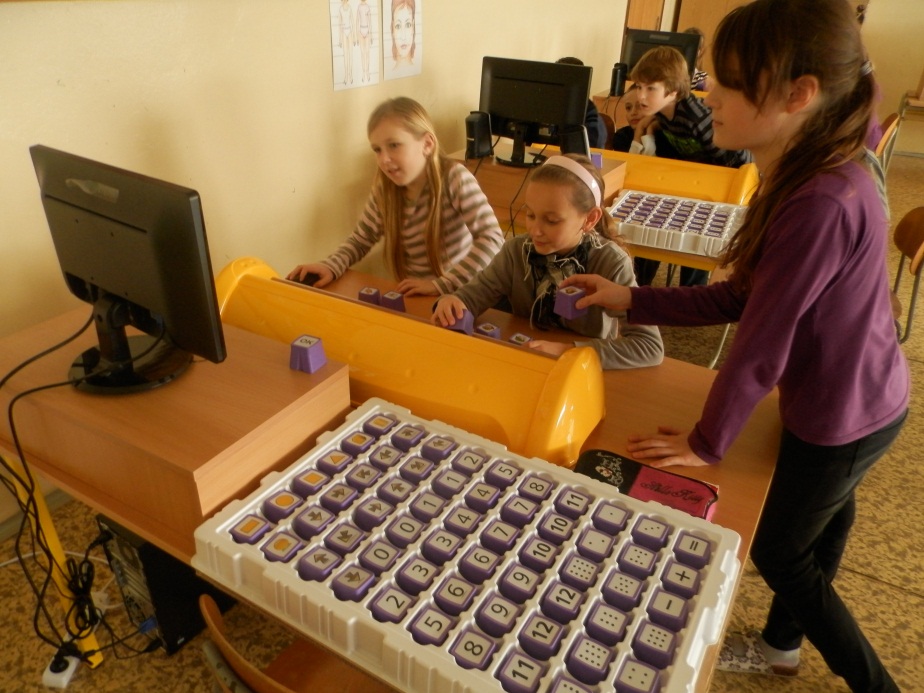 Čím je E-block zaujímavý ?
Robí z učenia  hru
Rozvíja všetky zmysly.
      Deti sa dostávajú k informáciám prostredníctvom svojich zmyslov. Učia sa to, čo vidia, počujú a robia.  
E-Blocks sa riadi princípmi vyučovacej metódy – Celková fyzická Reakcia (TPR), ktorá podporuje spojenie medzi počúvaním, čítaním a konaním - podporuje rozvoj kognitívnych schopností.
Deti pracujú v skupinách, spoločne riešia dané úlohy a problémy, čo vytvára zodpovednosť za svoje vlastné učenie a podporuje schopnosti pre kritické myslenie.
Témy sú prezentované pútavými obrázkami a animáciami.
 Rozmanitosť softvéru:
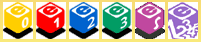 E-block Level 0
E-block Level 1
E-block Level 2
E-block Level 3
E-block Storyteller
E-block Math
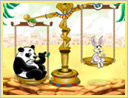 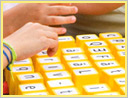 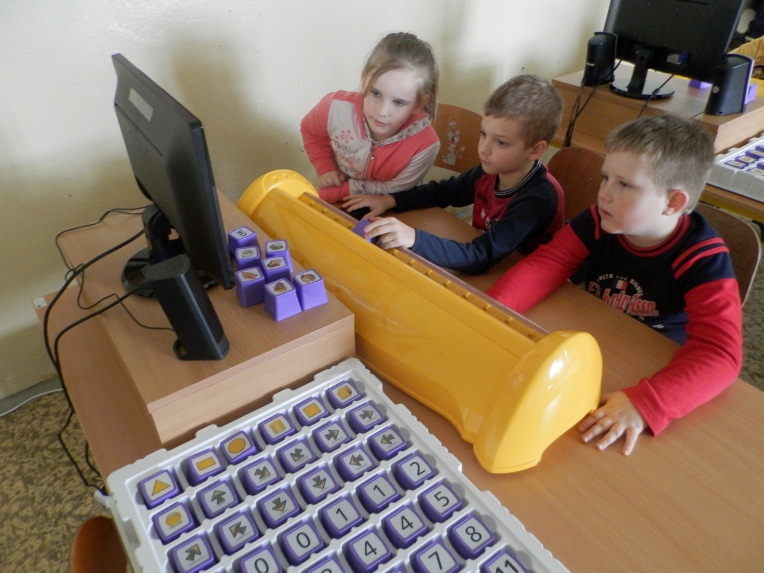 Čo poskytujú E-block
• Prezentácia témy
• Aktivity na upevnenie učiva a vedomostí
• Precvičovanie zručností prostredníctvom hier, pesničiek, riekaniek, veršovačiek
• Opakovanie prostredníctvom hier
Využitie E-block v Základnej škole Báb
Vyučovanie:
 - Anglického jazyka (vo všetkých ročníkoch)
 - Matematiky ( v 1. ročníku)
 - Slovenského jazyka
 - ...

Na vyučovaní využívame :
softvér s panelom
softvér bez panelu 
podložky E-block 
kocky E-block
Pracovné zošity Level 0-3
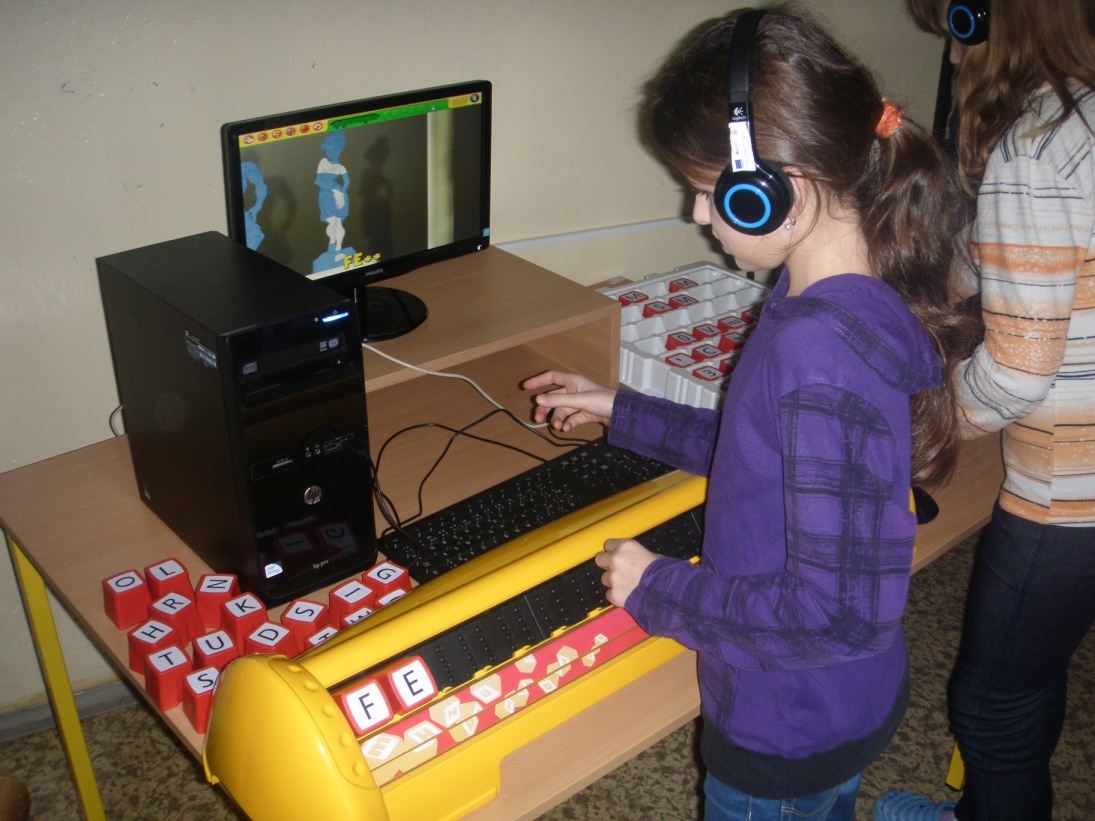 Softvér s panelom
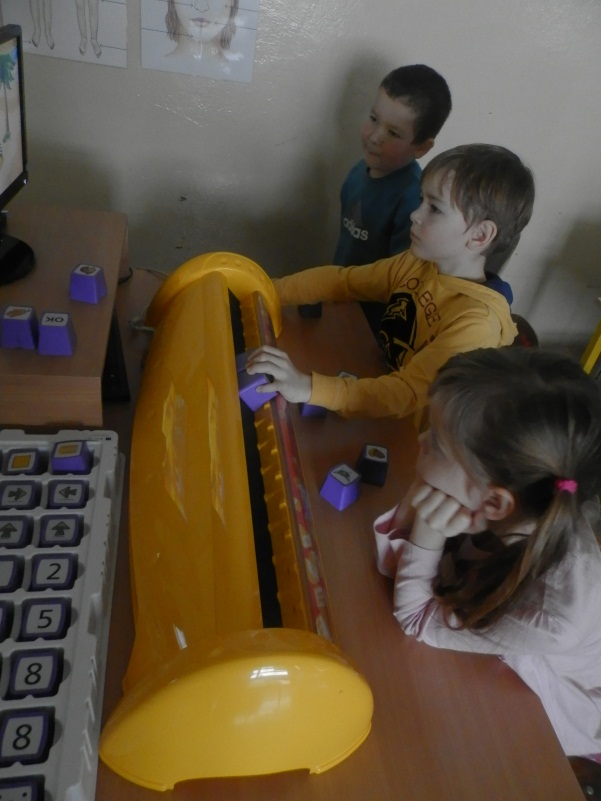 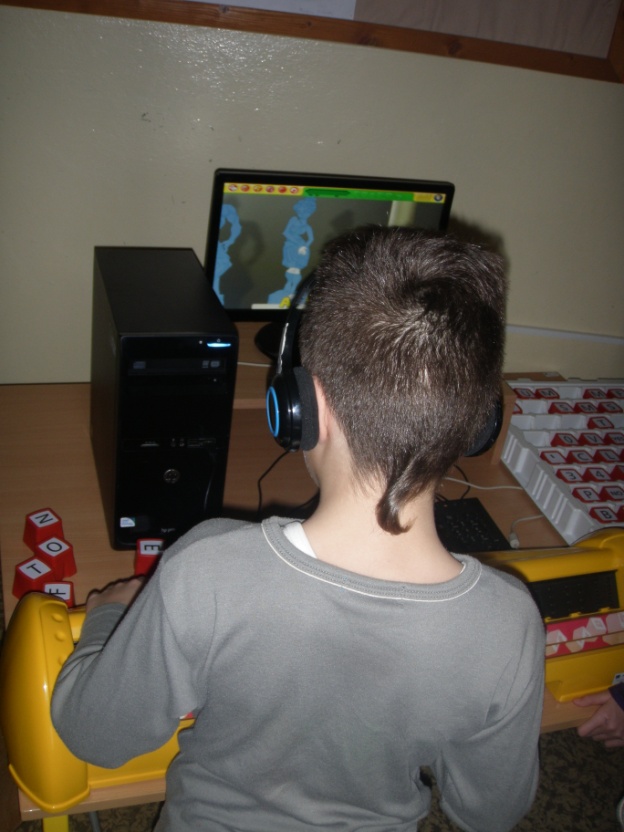 Anglický jazyk  1.ročník Téma: Čísla 0-10
Anglický jazyk  4.ročník Téma: Časti tela
Anglický jazyk  3.ročník 
Téma: Miestnosti v dome
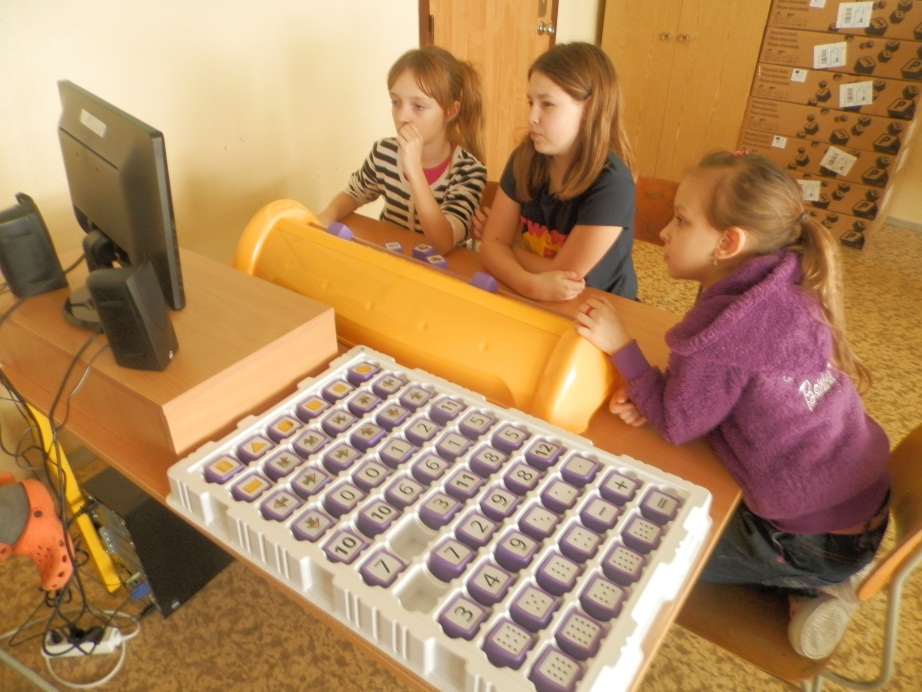 Anglický jazyk  3.ročník 
Téma: Prídavné mená
Anglický jazyk  4.ročník 
Téma: Numerické operácie
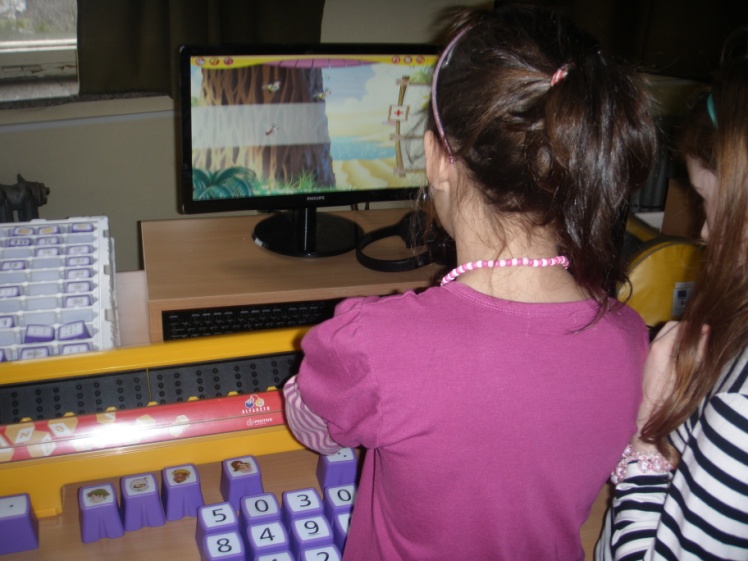 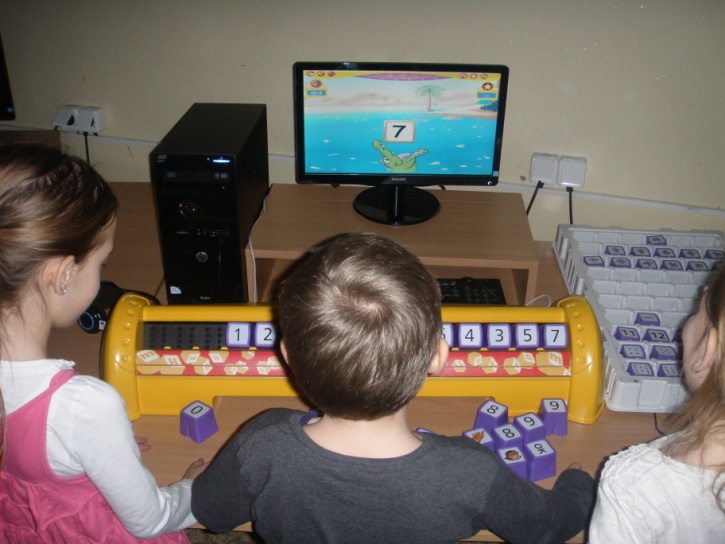 Matematika  1.ročník Identifikácia čísla
Matematika  1.ročník 
Zisťovanie počtu predmetov
Softvér bez panelu
Anglický jazyk  4.ročník 
Téma : Časti ľudského tela
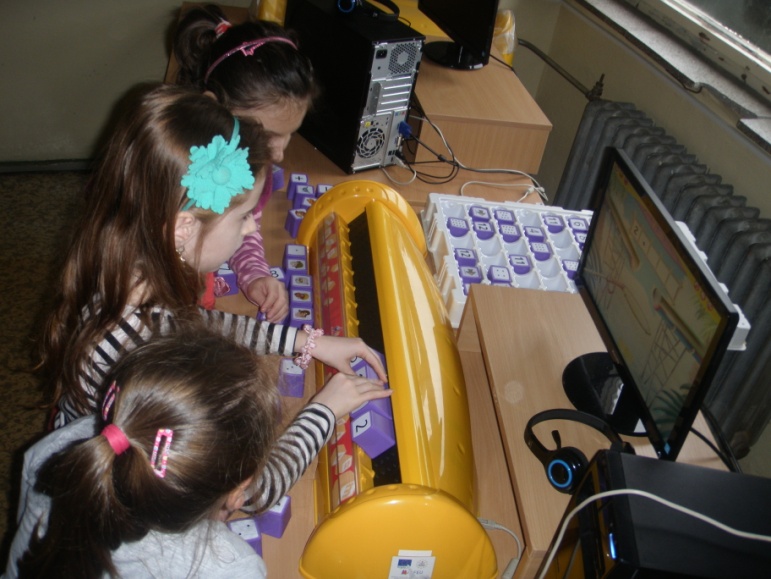 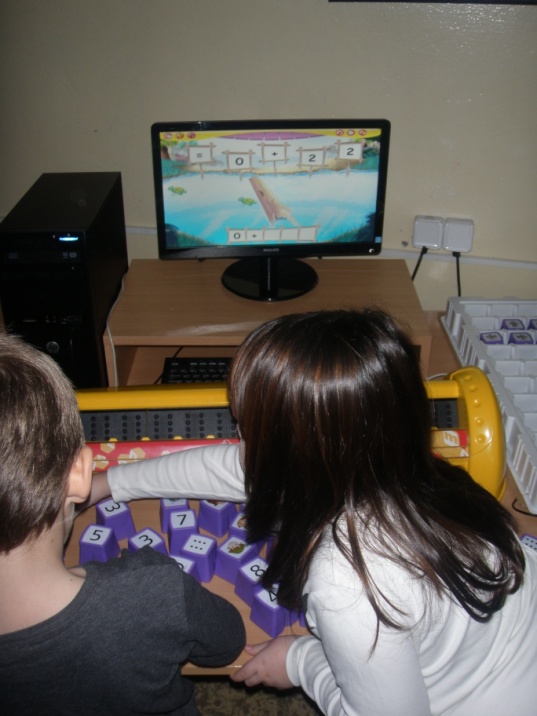 Matematika  1.ročník 
Sčítanie a odčítanie v obore do 10 (12)
Kocky E-block
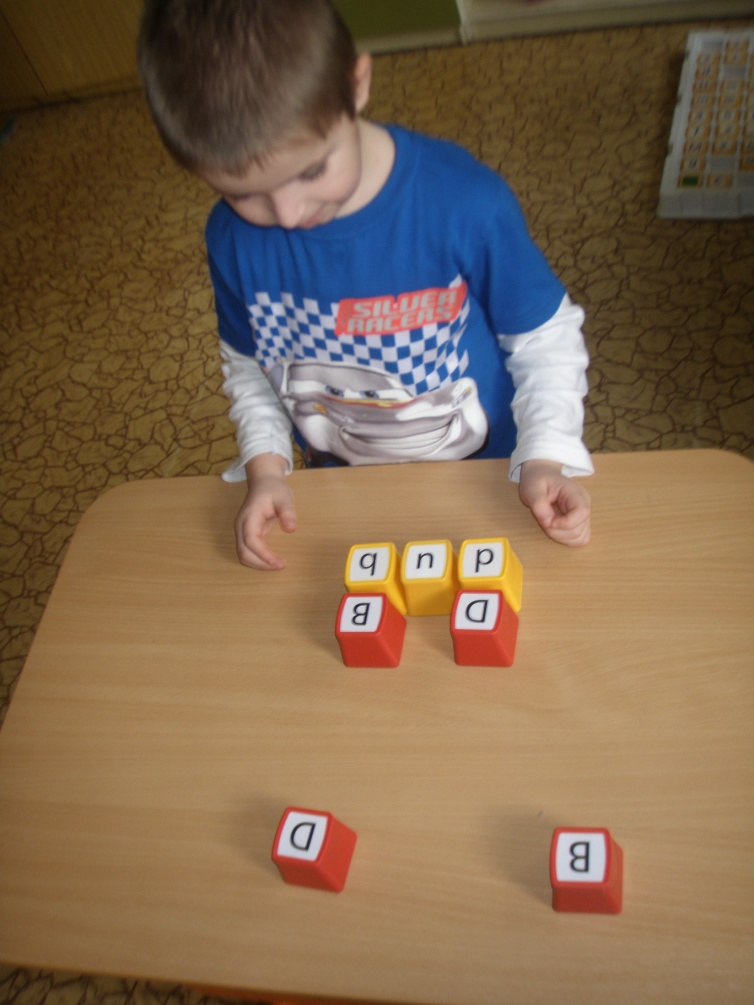 Slovenský jazyk  1.ročník
Rozlišovanie písmen b,d
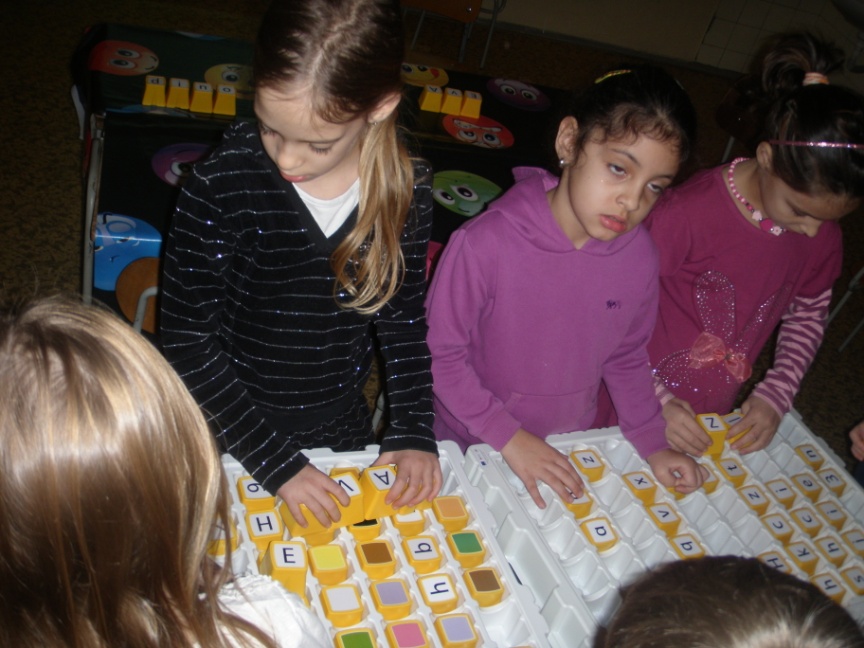 Slovenský jazyk  1.ročník 
Skladanie  písmen  do prvých slov
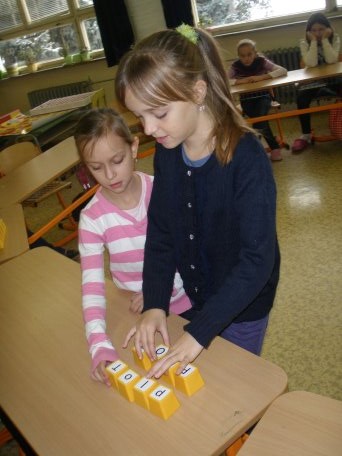 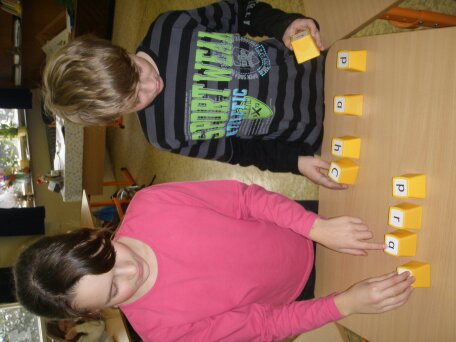 Slovenský jazyk  4.ročník 
Spodobovanie
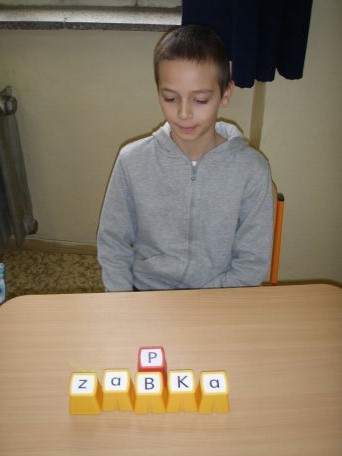 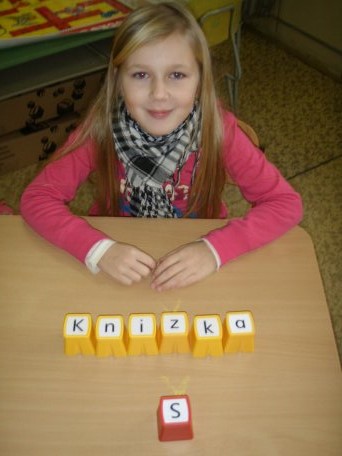 Podložka E-block
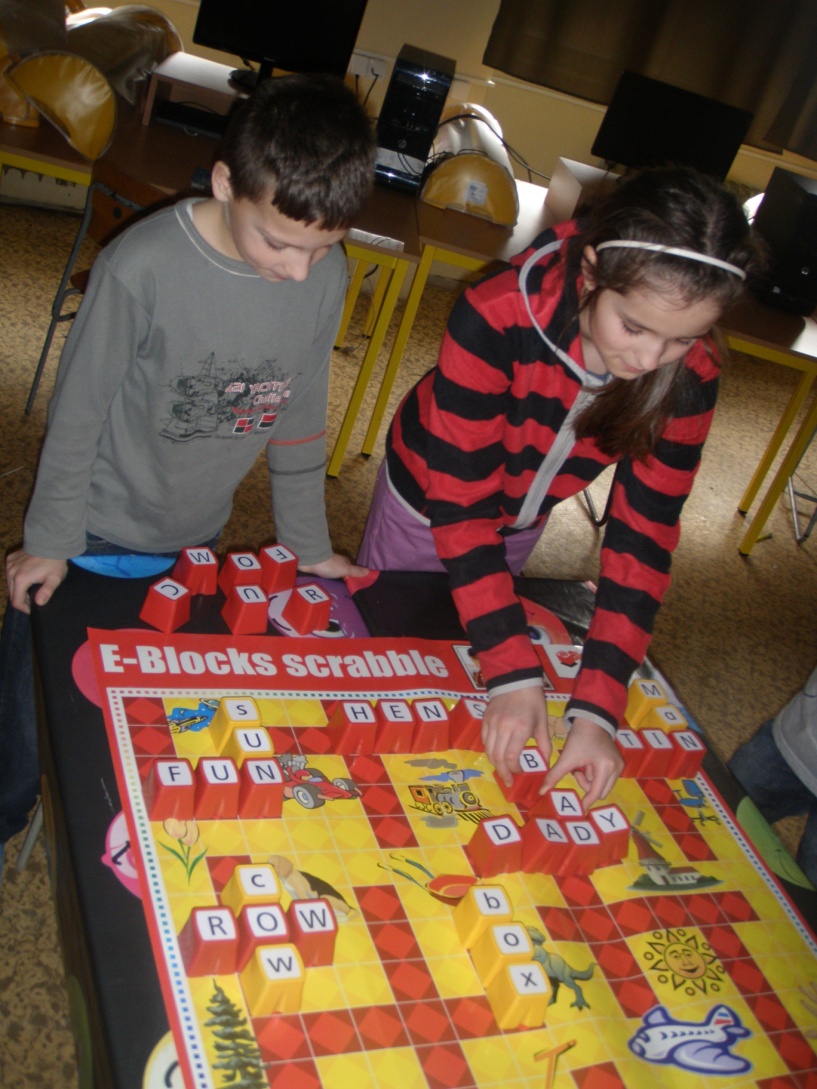 Anglický jazyk  4.ročník
 Scrable na tému Časti tela
Anglický jazyk  4.ročník 
Scrable
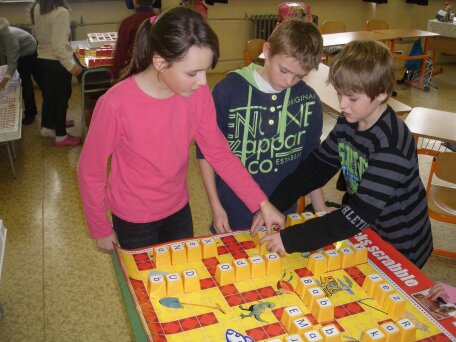 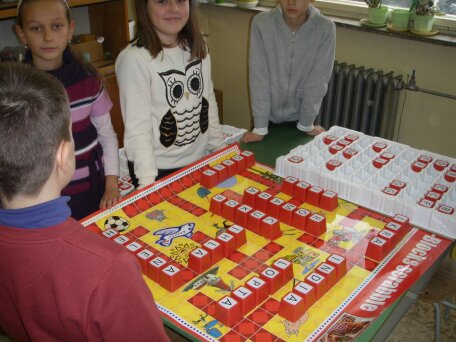 Slovenský jazyk  4.ročník 
Scrable v materinskom jazyku
E-block sme získali vďaka Projektu:„Čitateľská gramotnosť a angličtina žiakov ako pevný základ pre dosahovanie budúcich cieľov“, ktorý práve prebieha na Základnej škole Báb.
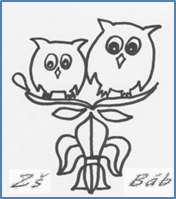 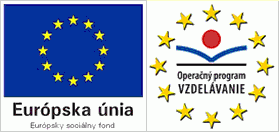 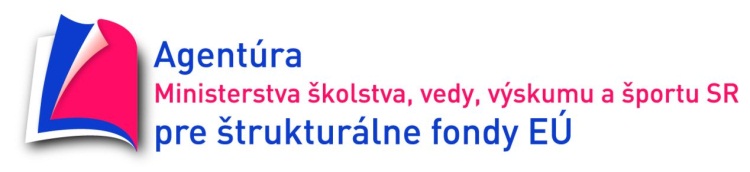 Použité web stránky:
http://www.eblocks.sk/
http://www.langtechproducts.com/en/productos.html
http://www.wor.com/pd-e-blocks--levels-03.cfm